1
Министерство образования Республики Мордовия
Государственное бюджетное профессиональное образовательное учреждение Республики Мордовия  «Торбеевский колледж мясной и молочной промышленности»
ПРОЕКТЫ 
РАЗВИТИЯ ГБПОУ РМ «ТОРБЕЕВСКИЙ КОЛЛЕДЖ МЯСНОЙ И МОЛОЧНОЙ ПРОМЫШЛЕННОСТИ», ОБЕСПЕЧИВАЮЩИЕ РЕАЛИЗАЦИЮ МОДЕЛЕЙ ТРИАЛНОГО ОБУЧЕНИЯ,  КЛАСТЕРНОГО ВЗАИМОДЕЙСТВИЯ В СИСТЕМЕ СРЕДНЕГО ПРОФЕССИОНАЛЬНОГО ОБРАЗОВАНИЯ В РЕСПУБЛИКЕ МОРДОВИЯ
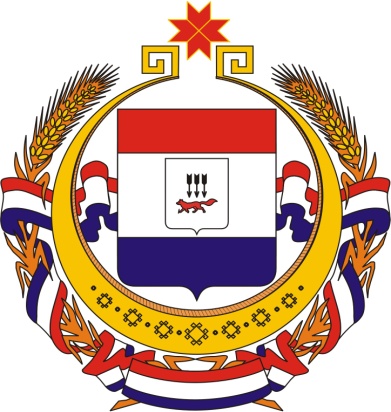 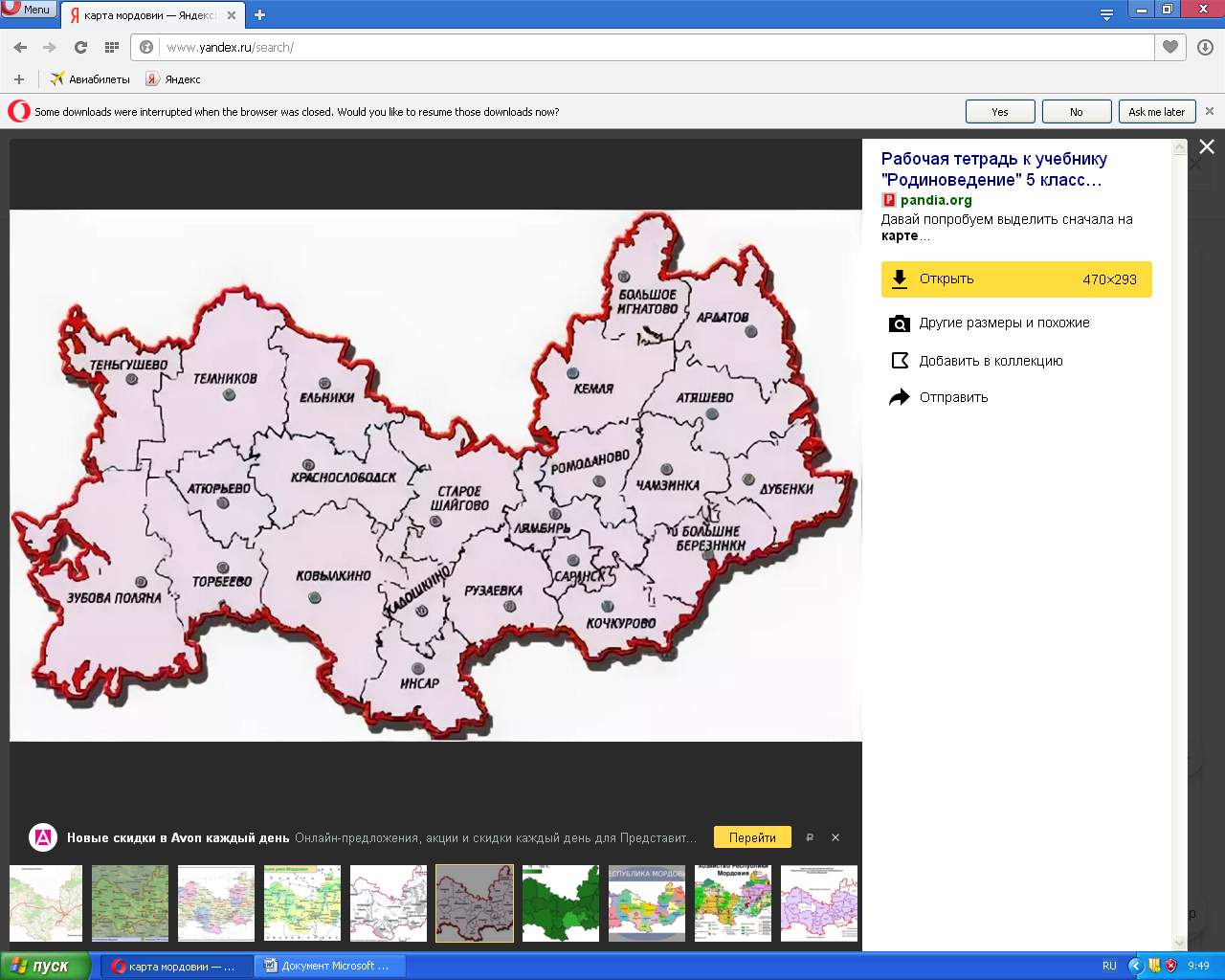 Выполнили:  
Разгуляева Нина Дмитриевна
Савоськина Лариса Петровна
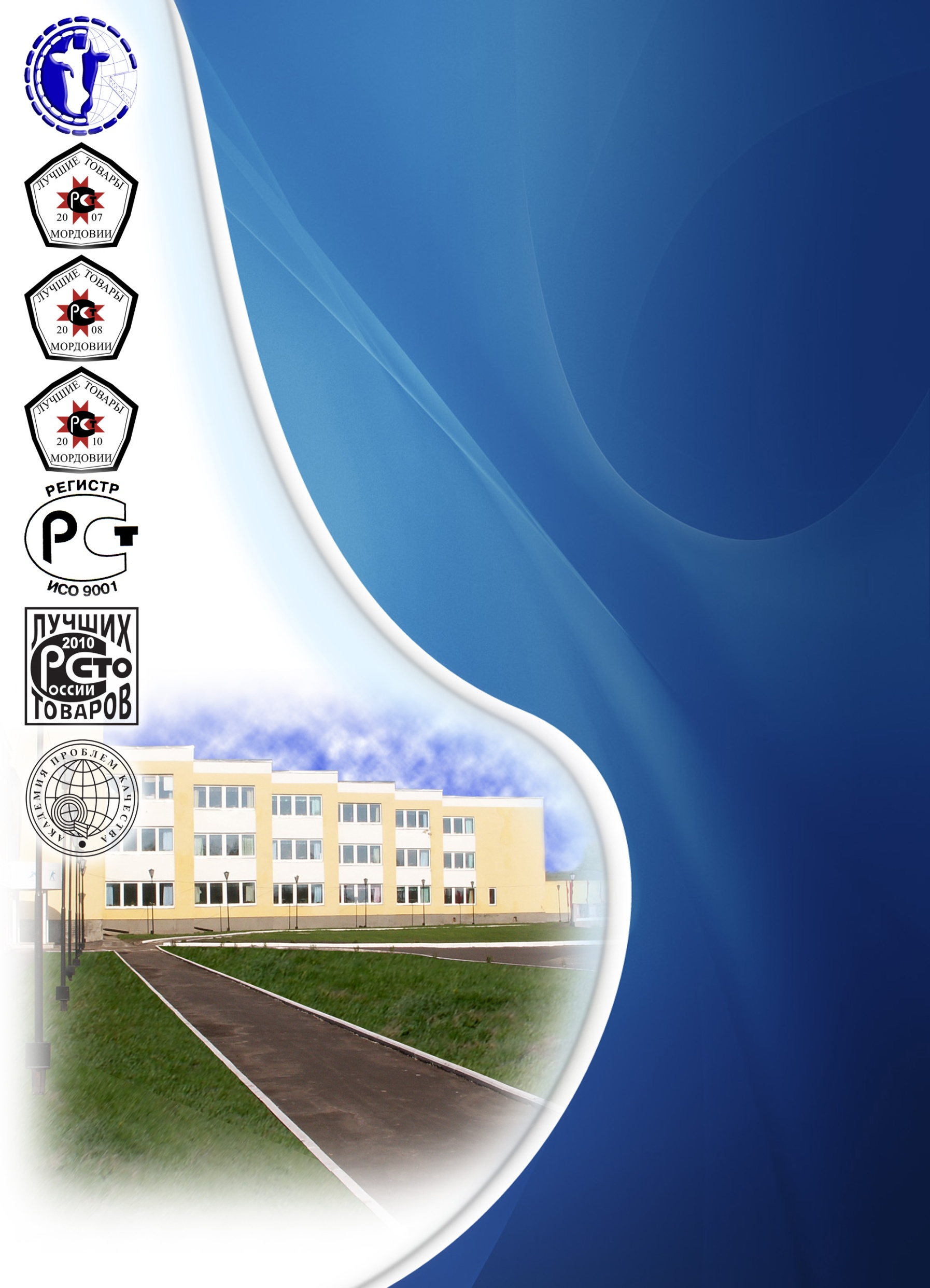 1
Министерство образования Республики Мордовия
Государственное бюджетное профессиональное образовательное учреждение Республики Мордовия  «Торбеевский колледж мясной и молочной промышленности»
ПРОЕКТ 1

Формула будущего
2
ГБПОУ РМ «Торбеевский колледж мясной и молочной промышленности»
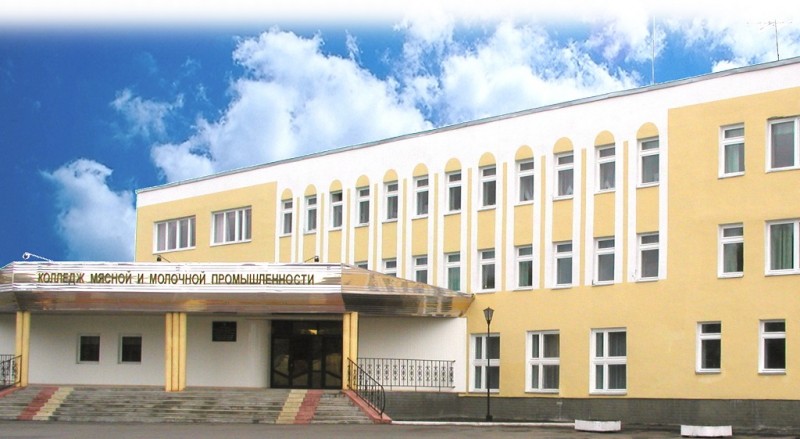 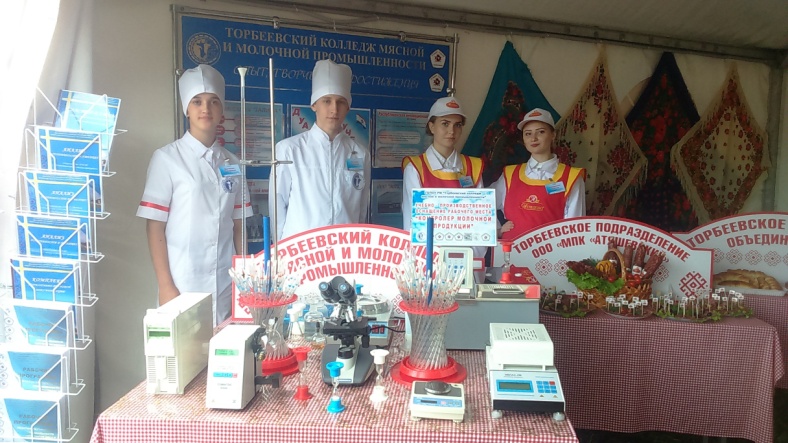 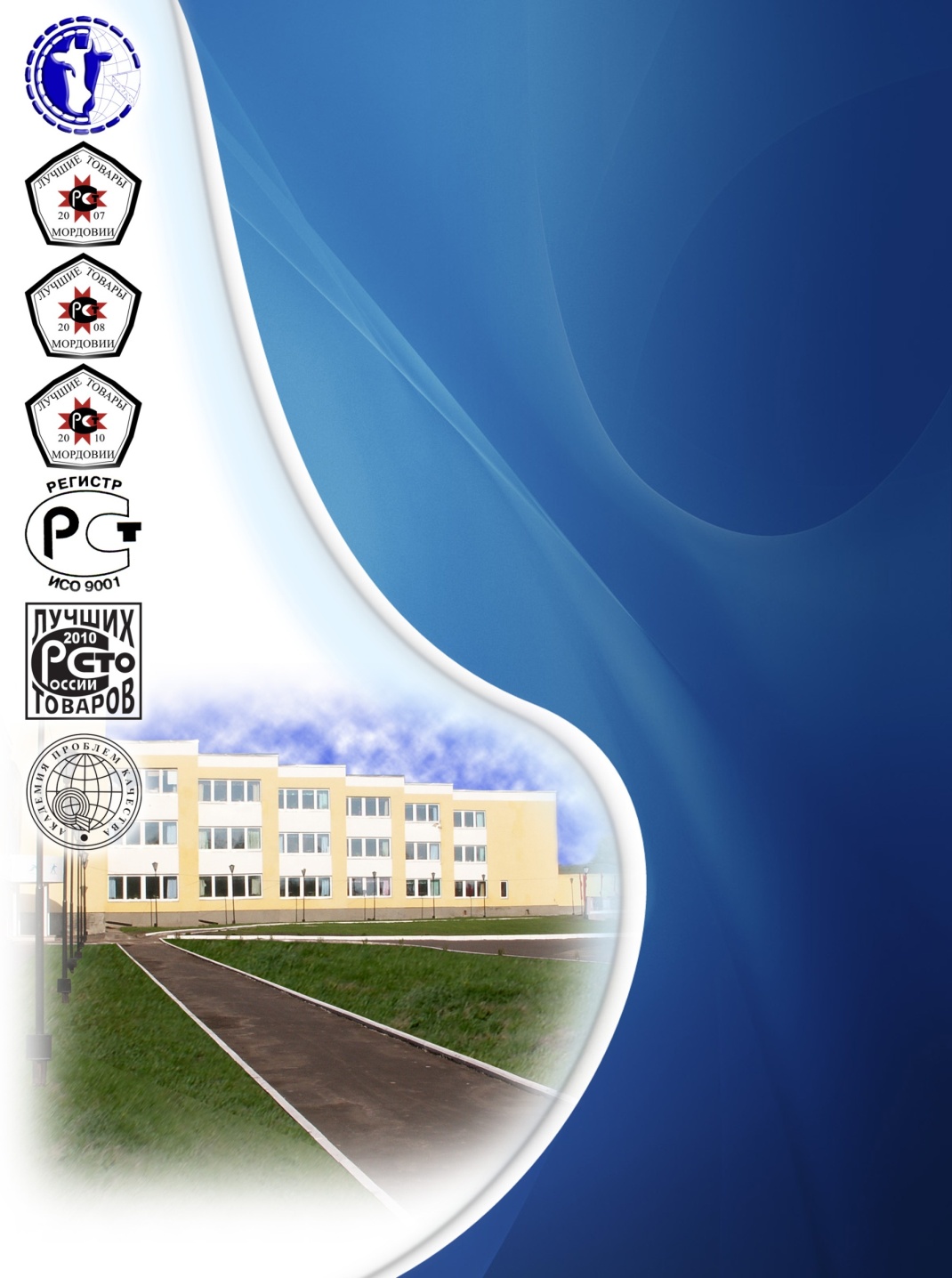 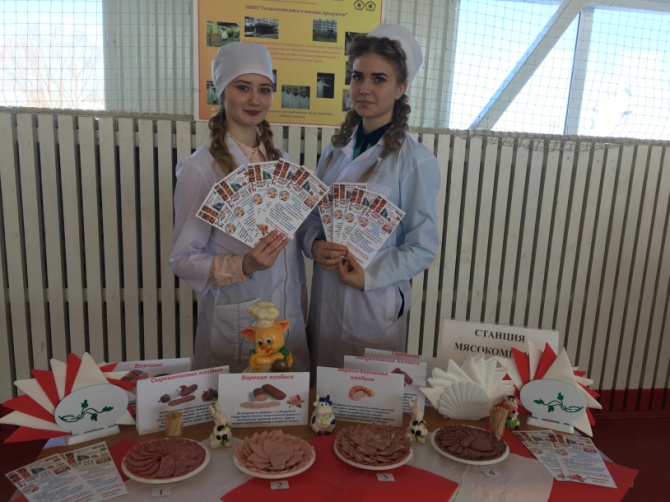 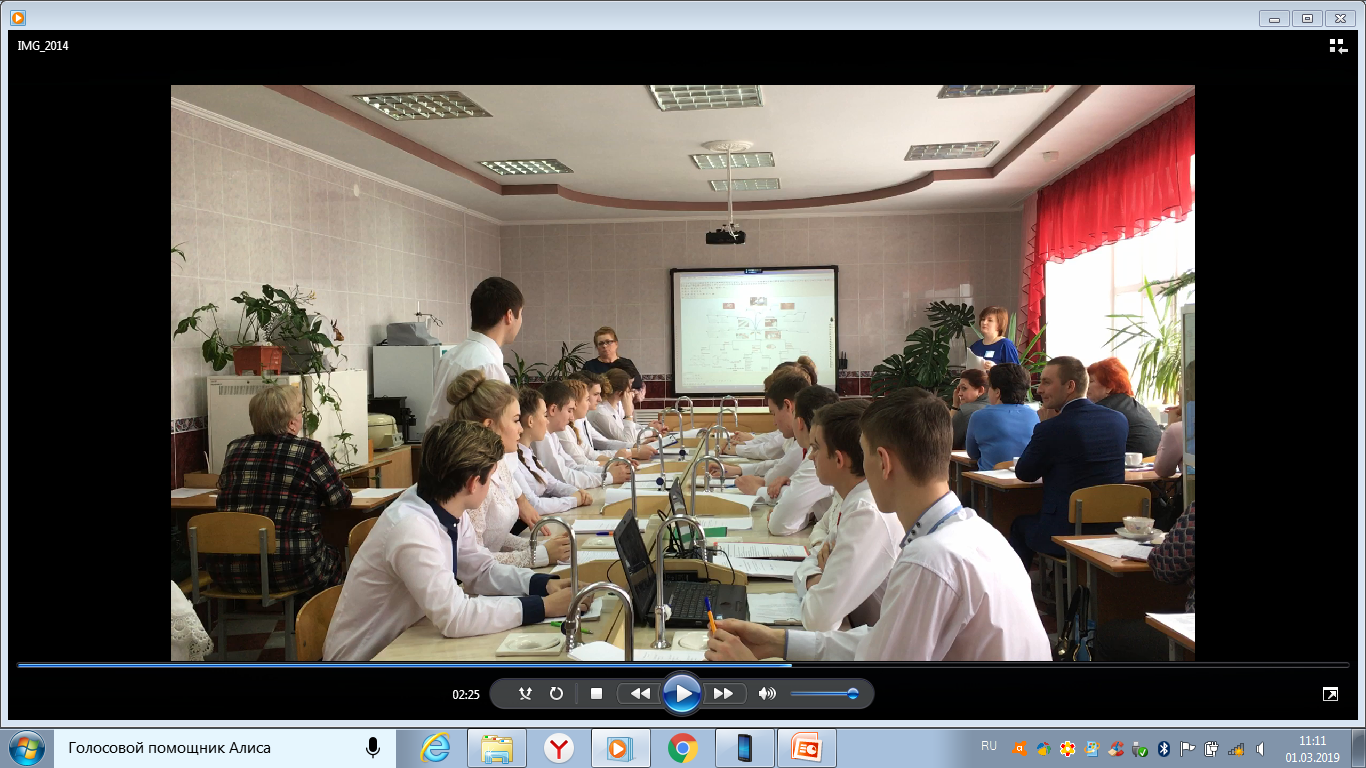 ДОСТИЖЕНИЯ
- Лауреат конкурса «100 ЛУЧШИХ ТОВАРОВ РОССИИ»  - 2010, 2012, 2014, 2016, 2018 годы
- Лауреат конкурса «100 ЛУЧШИХ ССУЗОВ» -  2017 год
- Диплом «ЗОЛОТАЯ СОТНЯ РОССИИ» – 2018 год
- Обладатель Гранта Главы Республики Мордовия – 2010, 2018 годы
3
ТЕКУЩАЯ СИТУАЦИЯ В РЕСПУБЛИКЕ МОРДОВИЯ
Население  - 795,5 тыс. человек
Сельское население - 297 тыс. человек
25 % населения работает в пищевой промышленности региона
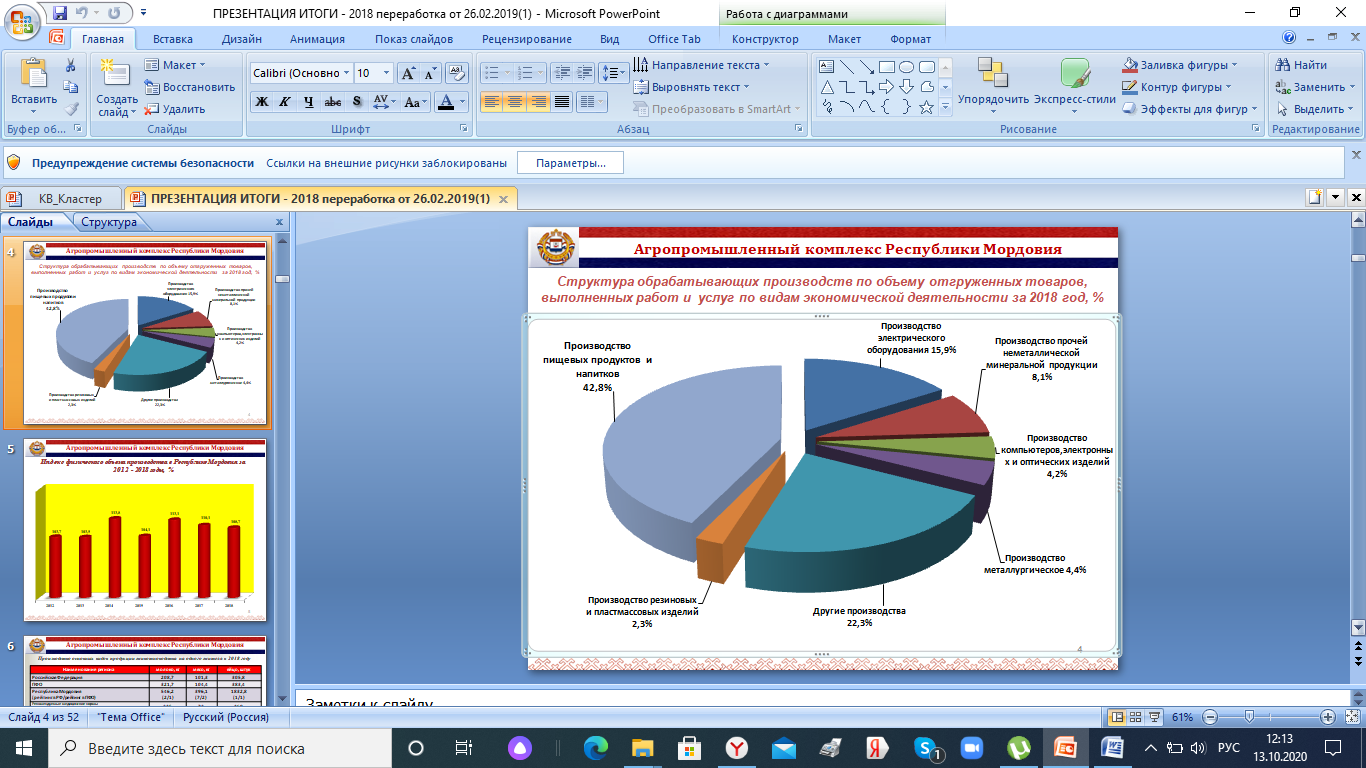 ПИЩЕВАЯ ПРОМЫШЛЕННОСТЬ
ПРОБЛЕМЫ
 Дефицит кадров 1520 человек
Отсутствие программ подготовки  по опережающим  направлениям развития 
Ежегодная потребность в повышении квалификации 1500 человек
5
6
УЧАСТНИКИ ПРОЕКТА 1 «ФОРМУЛА БУДУЩЕГО»
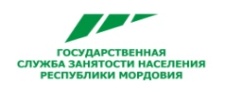 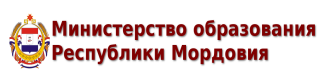 АГРОХОЛДИНГИ
Служба занятости РМ
ГБПОУ РМ «ТКММП»
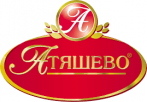 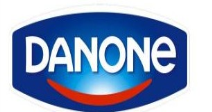 ОБРАЗОВАТЕЛЬНО-ПРОИЗВОДСТВЕННЫЙ ЦЕНТР
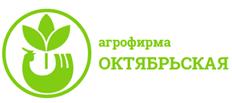 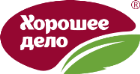 МГУ 
им. Н.П. Огарева
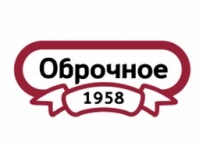 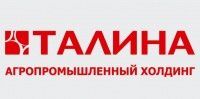 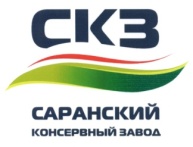 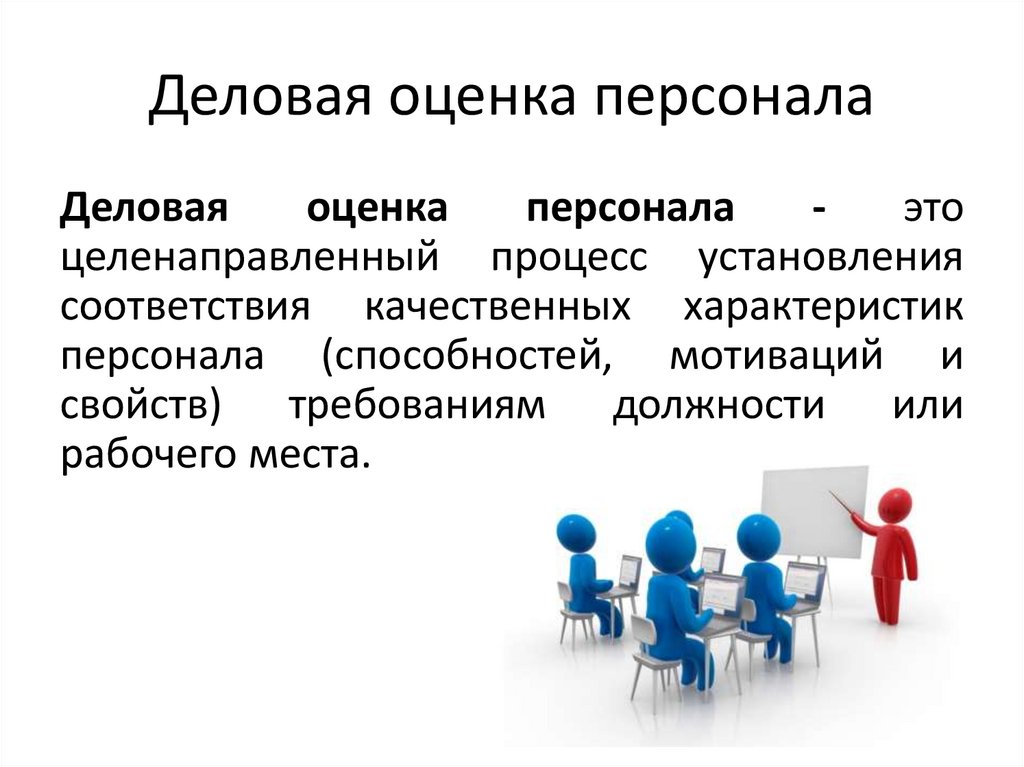 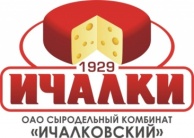 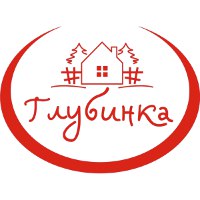 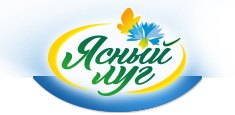 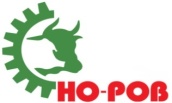 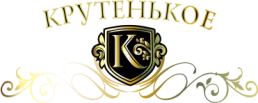 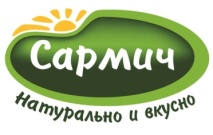 МАЛЫЕ  И СРЕДНИЕ ПИЩЕВЫЕ ПРЕДПРИЯТИЯ
7
Учебно-производственные 
участки
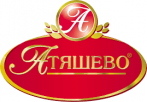 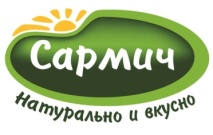 Лаборатории
Полигоны
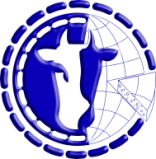 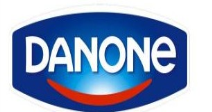 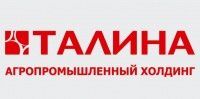 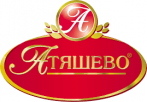 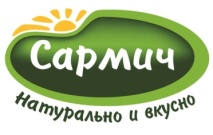 МАТЕРИАЛЬНО-ТЕХНИЧЕСКАЯ БАЗА ОБРАЗОВАТЕЛЬНЫХ ПРОГРАММ
Мастерские
Комплексы
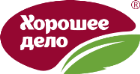 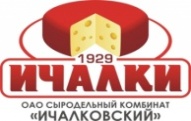 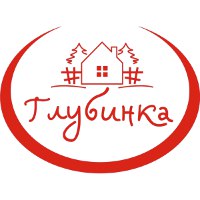 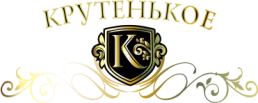 Учебные 
аудитории
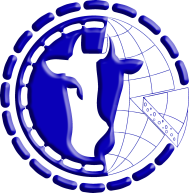 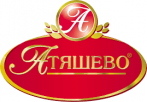 8
БИЗНЕС-МОДЕЛЬ ОБРАЗОВАТЕЛЬНО-ПРОИЗВОДСТВЕННОГО ЦЕНТРА
Ключевые 
Партнеры

- Предприятия перерабатывающей промышленности Республики Мордовия
Ключевые виды деятельности
Формирование образовательно-производственного центра
 Разработка комплекса модулей используемых для реализации краткосрочных программ
 Реализация краткосрочных программ по подготовки кадров для пищевой промышленности
Ценностные 
Предложения

Реализация краткосрочных программ
 Повышение квалификации по перспективным технологиям и направлениям на предприятии
 Профпереподготовка не занятого населения
 Решение проблем «теневой занятости» в РМ
  Решение кадровой потребности 
 Развитие человеческого капитала
Взаимоотношение с клиентами
Реализация краткосрочных программ
 Повышение квалификации по перспективным технологиям и направлениям на предприятии
 Профпереподготовка не занятого населения
 Решение проблем «теневой занятости» в РМ
  Решение кадровой потребности 
 Развитие человеческого капитала
Потребительские сегменты

Молокоперерабатывающие предприятия
 Мясоперерабатывающие предприятия 
 Безработные граждане
 50+
 Студенты СПО, ВО
 Школьники
 Педагогические работники ООО, СПО, ВО
 Самозанятые
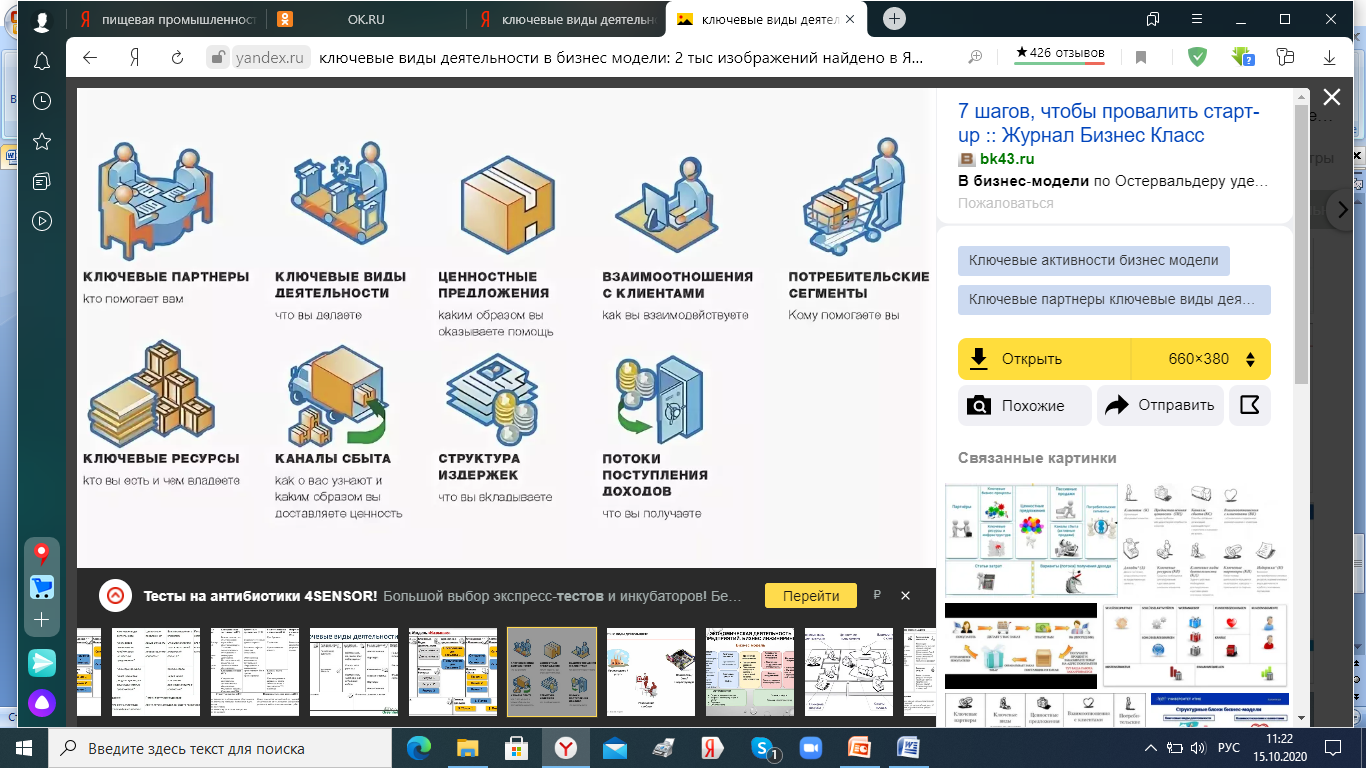 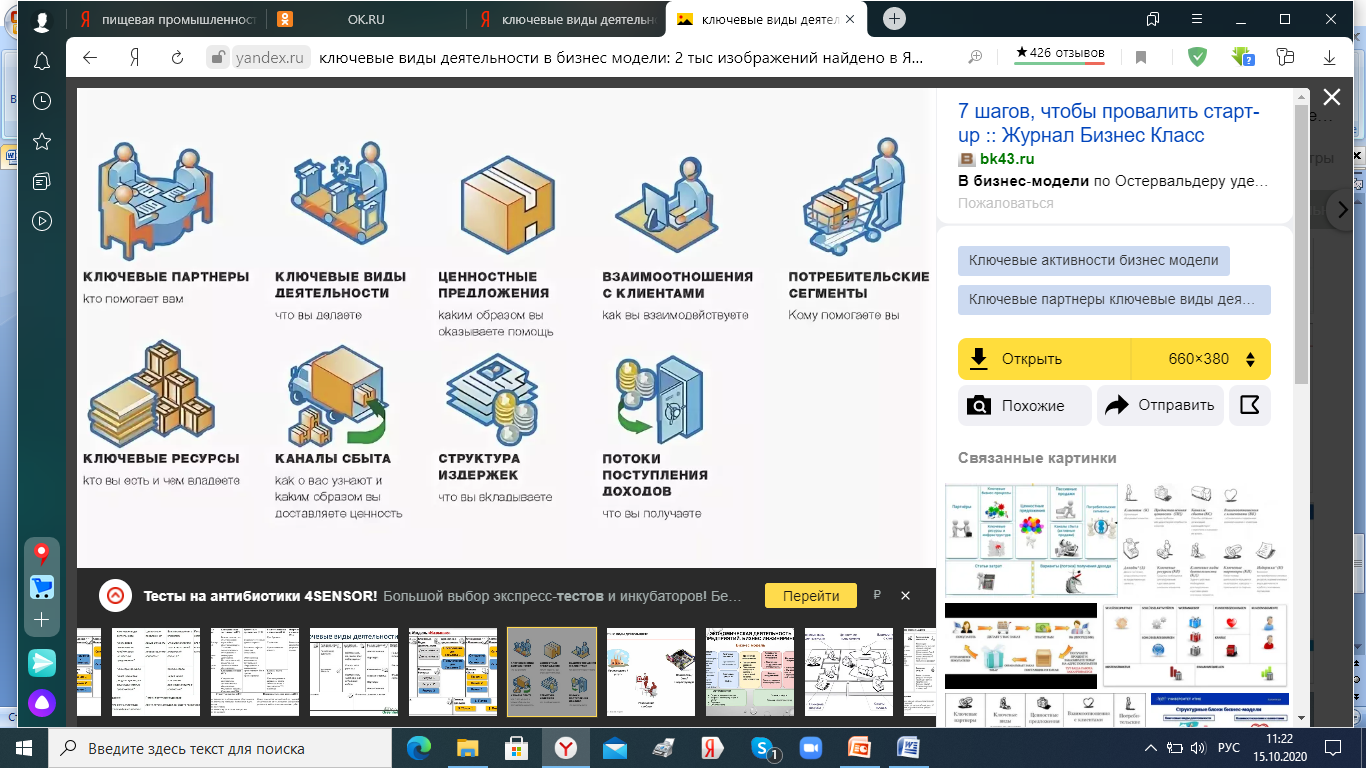 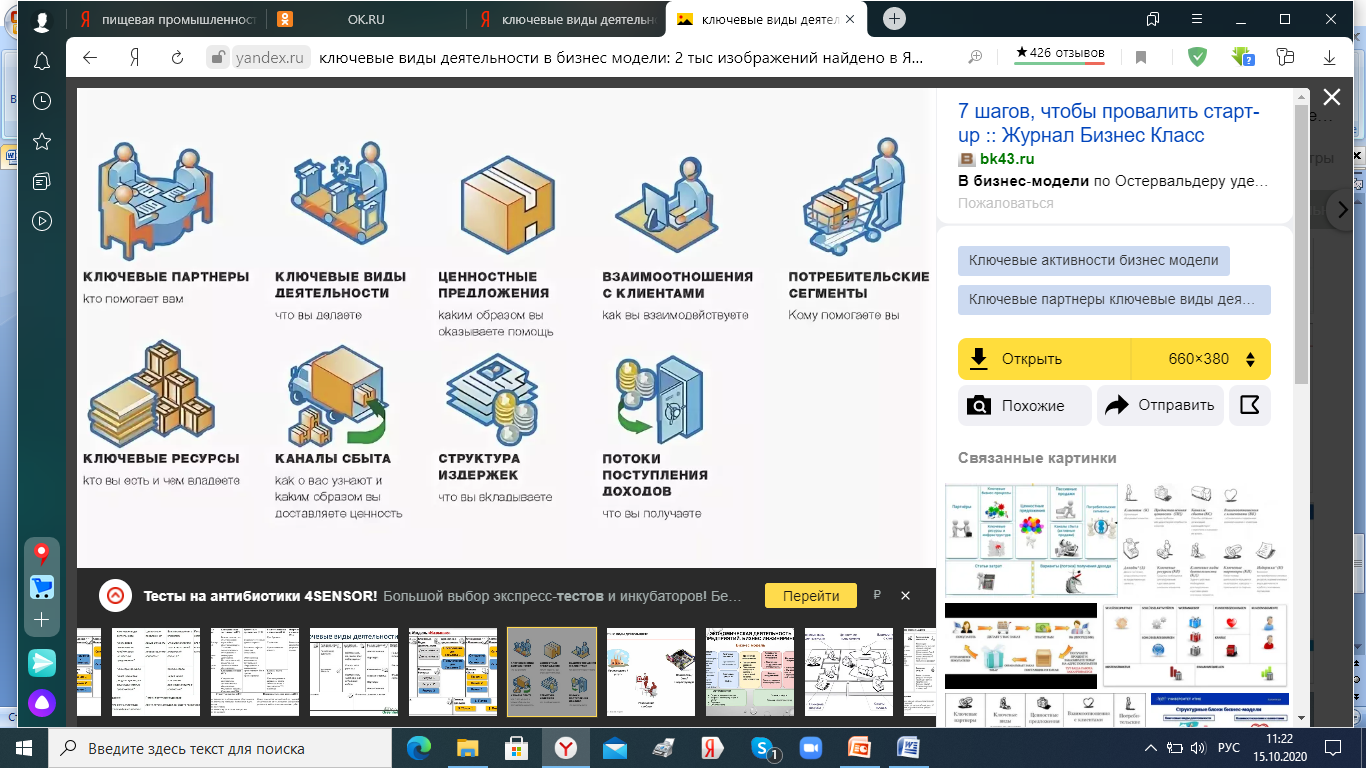 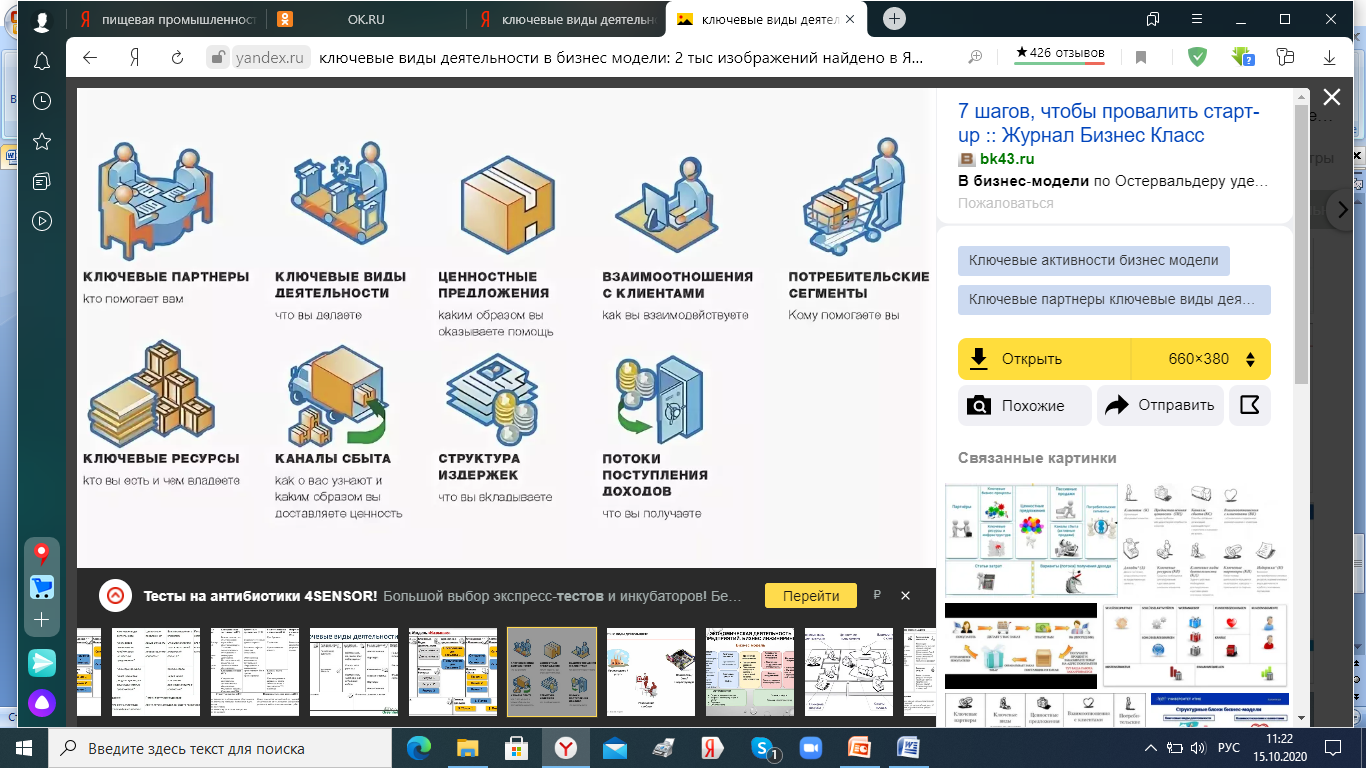 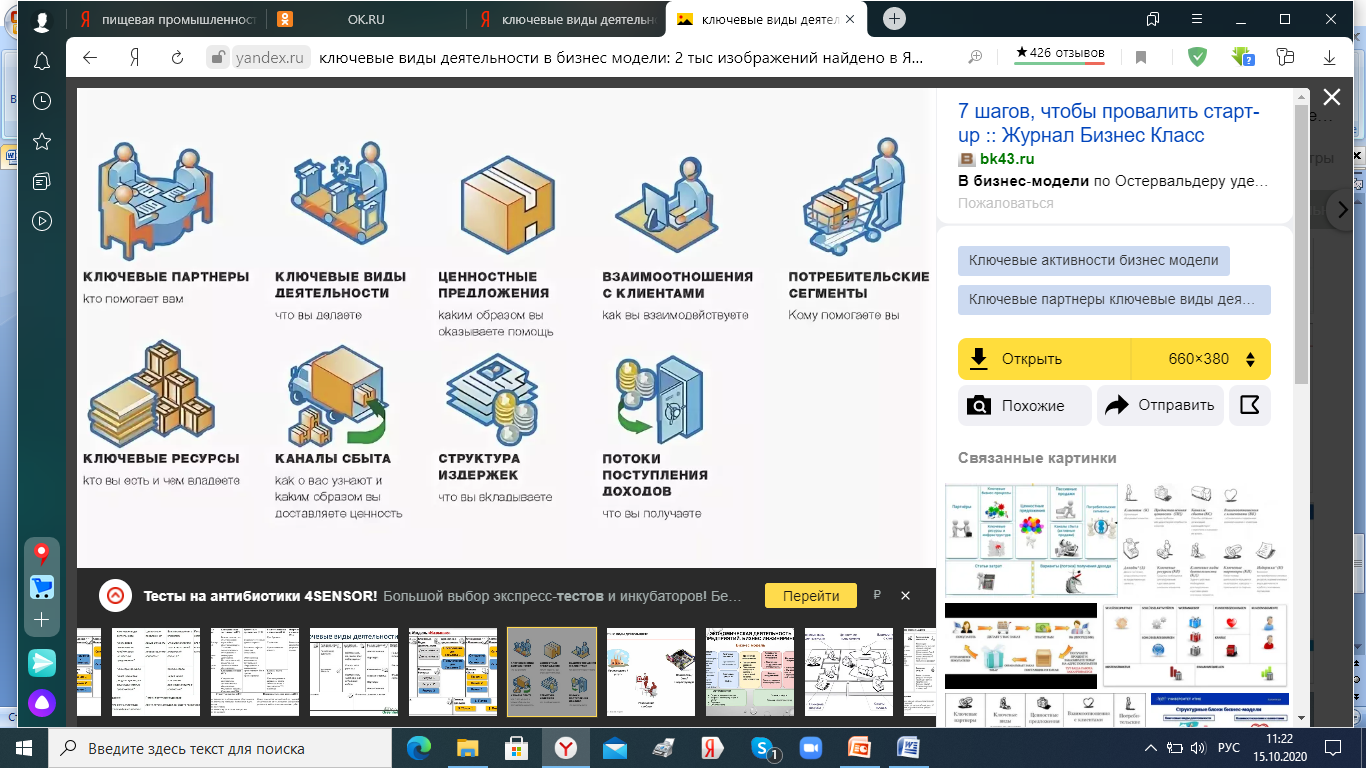 Структура издержек

Фонд оплаты труда
 Амортизация 
 Проценто-сдельная оплата
 Переменные издержки
 Инвестиции
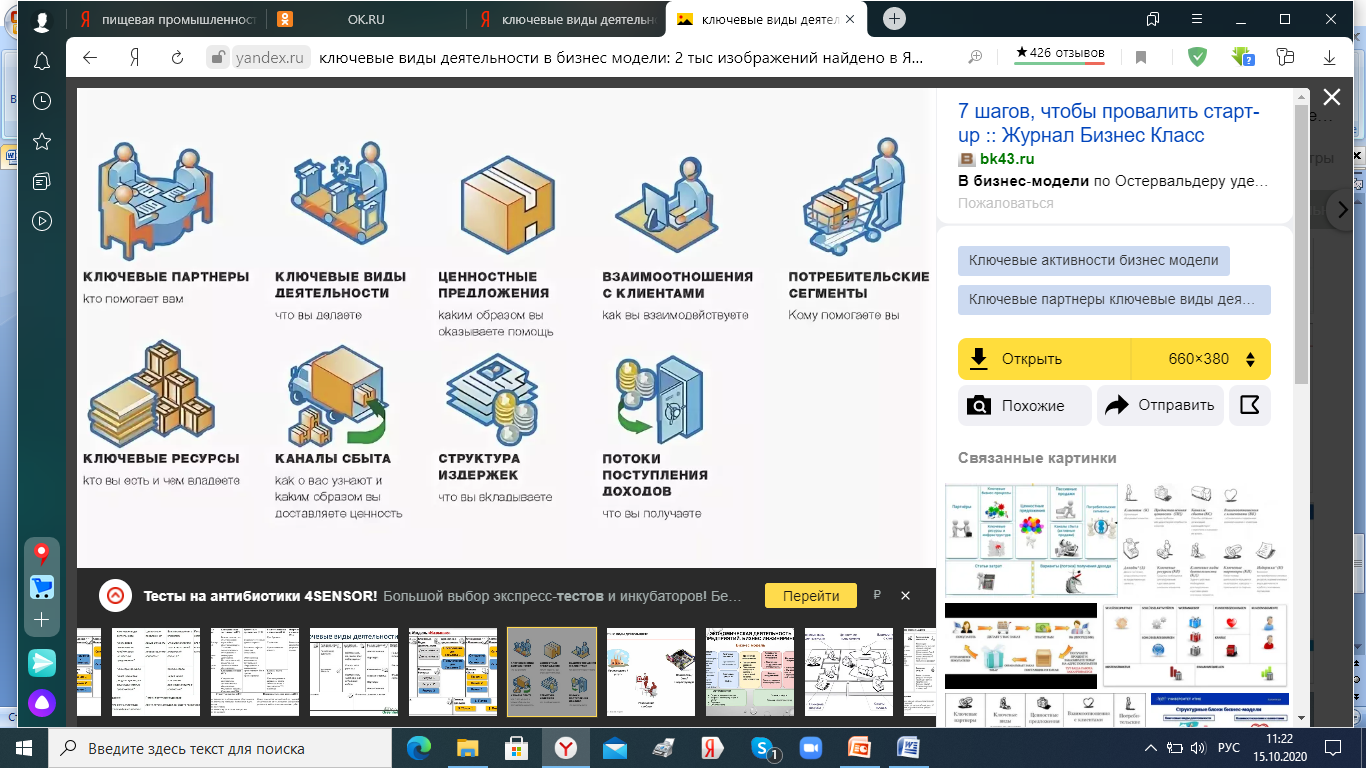 Ключевые виды
 деятельности
 Программно-методическое, учебно-методическое сопровождение проекта
 Комплект документов реализации проекта
 Персонал (кадры), реклама, финансы, материальные, информационные  ресурсы
Потоки
 поступления доходов
Доход от рекрутинга
 Доход от проведения образовательных мероприятий
 Доход от программно-методических, учебно-методических
Каналы сбыта

Краткосрочные программы, курсы повышения квалификации, семинары, семенары-практикумы, интернет-форумы, соц.сети, консультации, в т.ч. онлайн-консультации, публикации
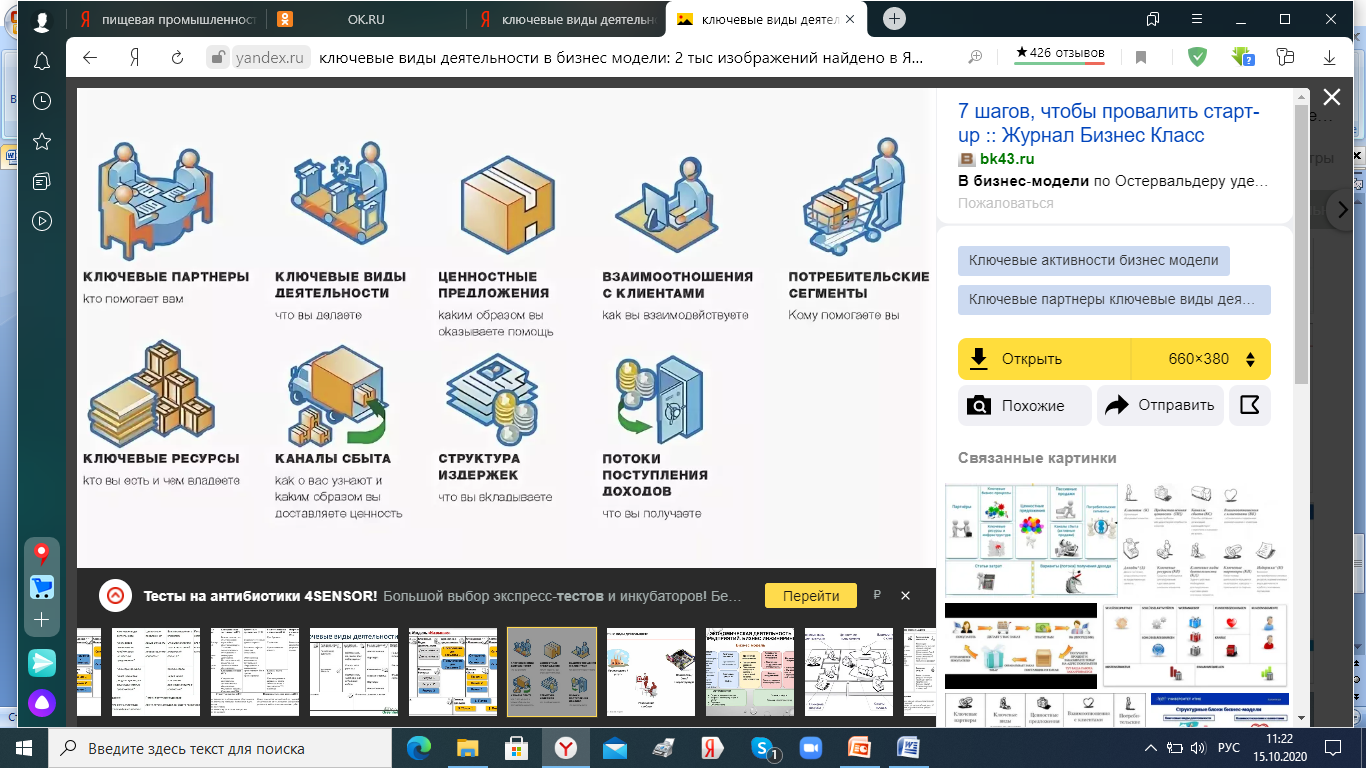 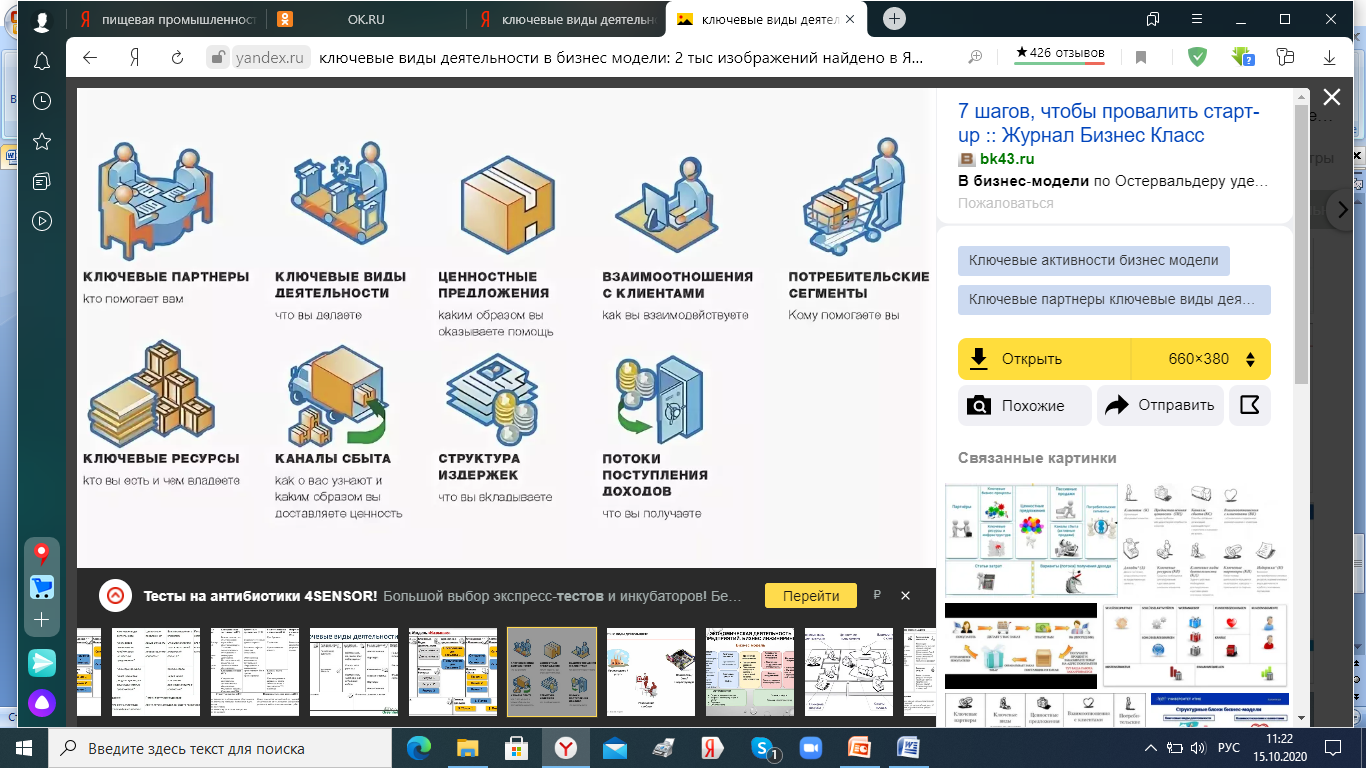 9
РЕЗУЛЬТАТЫ ПРОЕКТА «ФОРМУЛА БУДУЩЕГО»
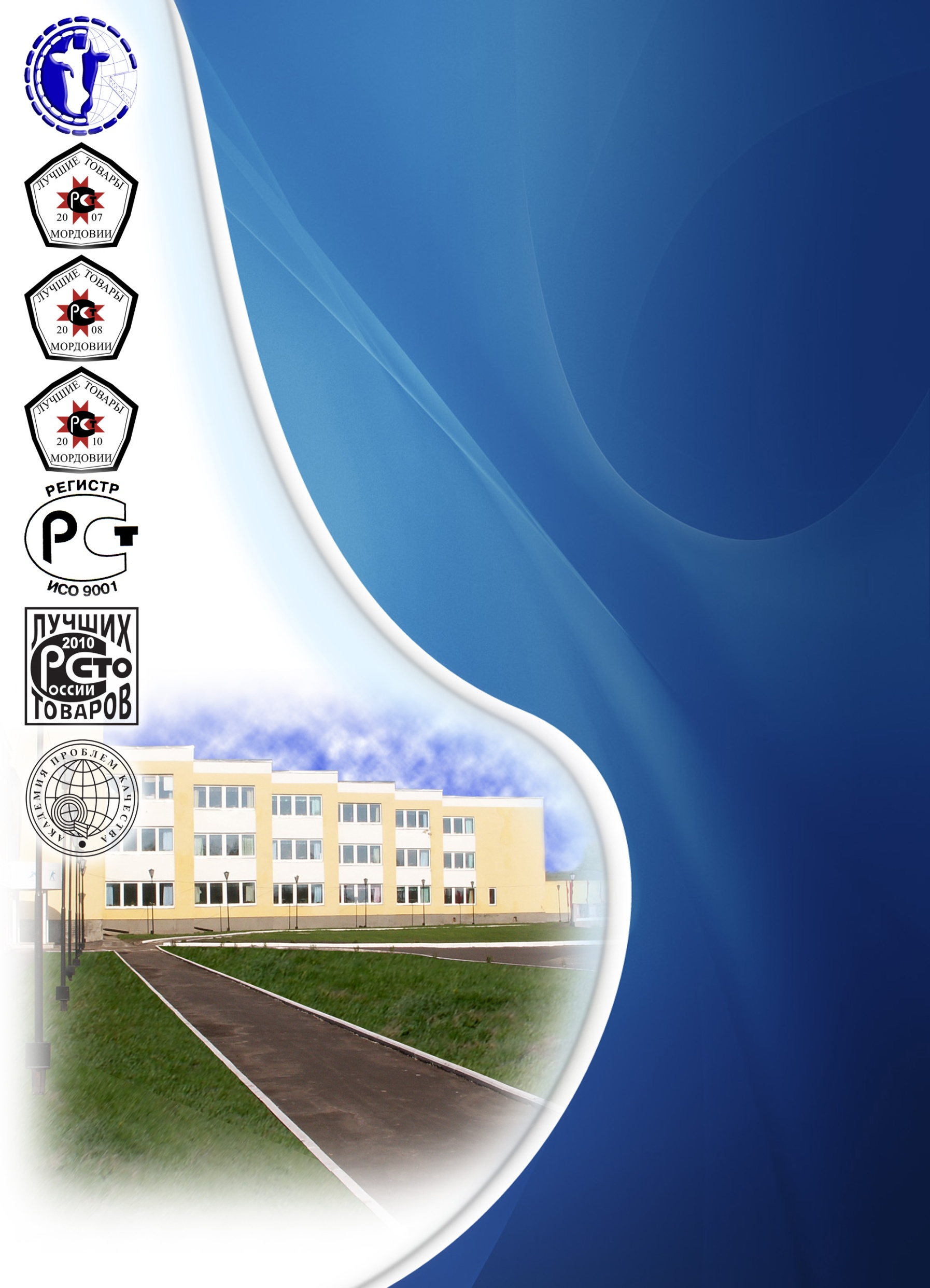 1
Министерство образования Республики Мордовия
Государственное бюджетное профессиональное образовательное учреждение Республики Мордовия  «Торбеевский колледж мясной и молочной промышленности»
ПРОЕКТ 2

Верим в село
9
ТЕКУЩАЯ СИТУАЦИЯ В РЕСПУБЛИКЕ МОРДОВИЯ
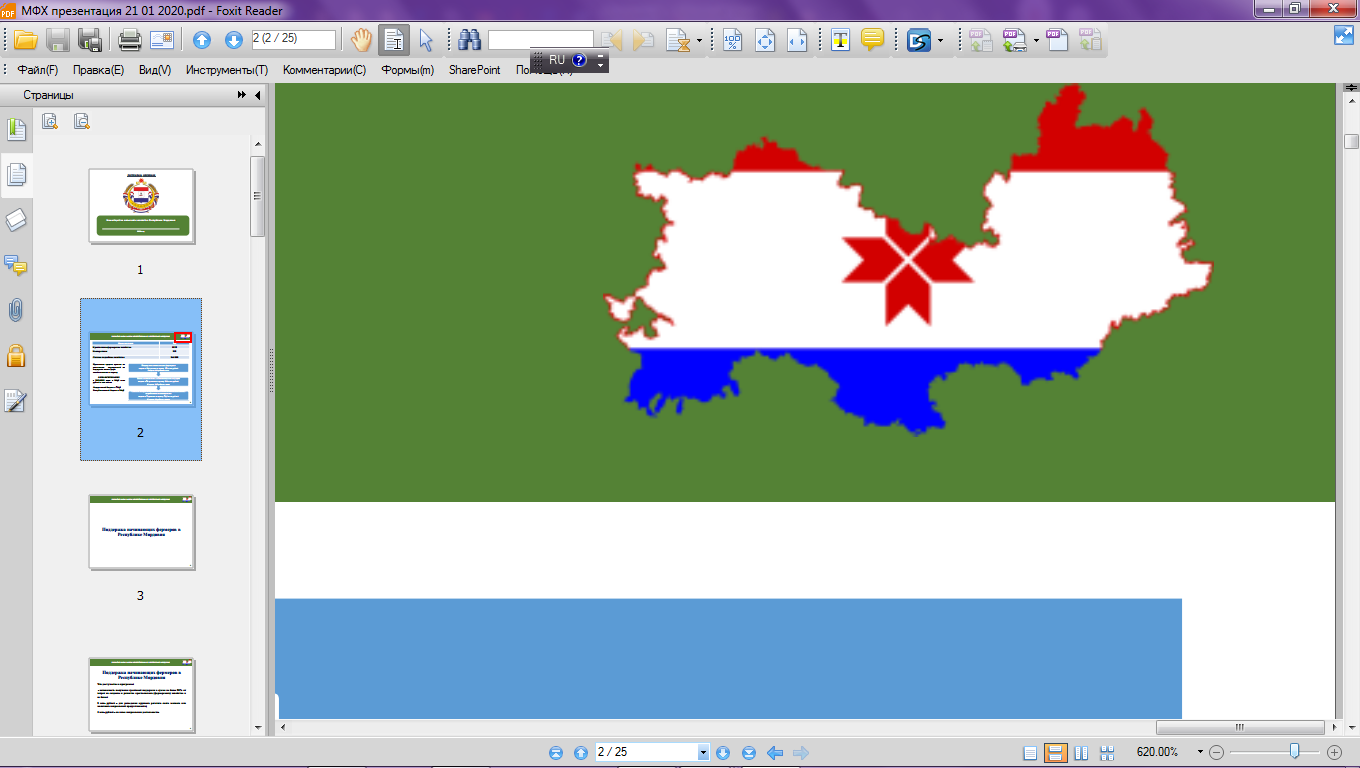 Сокращение количества малых и средних предприятий
Низкий уровень финансовой грамотности сельского населения
Отток населения в РМ составил  9355 человек (январь-сентябрь 2020 г.)
Потребность региона в снижении уровня безработицы (5,4%), в том числе через самозанятость
10
11
МОДЕЛЬ ФУНКЦИОНИРОВАНИЯ ПРОЕКТА  «ВЕРИМ В СЕЛО»
Исполнительный орган государственной власти РМ
ООО «Корпорация развития МСП»
Молодежный  Бизнес-инкубатор РМ
РССМ
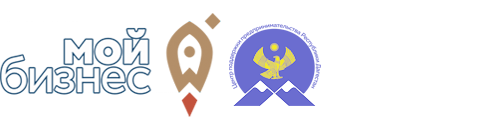 Техно-парк  РМ
Информационно-методическая  помощь
Повышение предпринимательской грамотности
Предпринимательские компетенции
Центр практического обучения
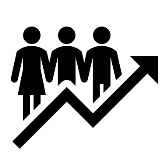 Сельское население
КФХ РМ
ЛПХ РМ
СХПК РМ
СПоК РМ
Новые рабочие места
Производственные компетенции
Soft компетенции
Реализация  федеральных и региональных проектов
Реализация федеральных проектов
Союз «Агентство развития профессиональных сообществ и рабочих кадров «Молодые профессионалы»
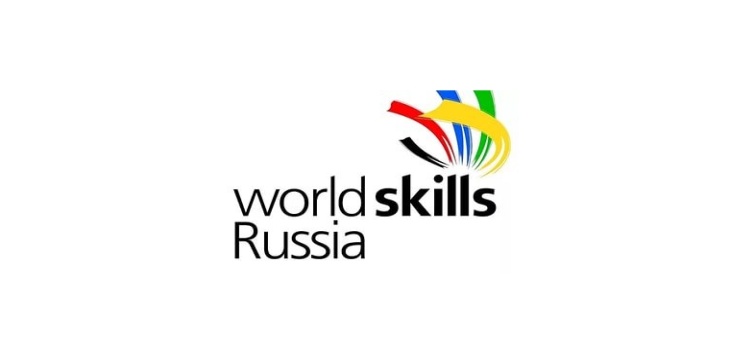 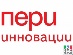 12
СТРУКТУРА МОДУЛЕЙ ПРОЕКТА
13
РЕСУРСНОЕ ОБЕСПЕЧЕНИЕ ПРОЕКТА
Отлаженный механизм взаимодействия
Учебно-производственная база
Учебно-методическое обеспечение
Нормативно-правовое обеспечение
Исполнительные органы государственной власти РМ
Жуковский филиал  ГБПОУ РМ «ТКММП»
Концепция центра практического обучения
Программы повышения квалификации, 
профессиональной переподготовки, профессионального обучения
Российский союз сельской молодежи
Атюрьевский филиал  ГБПОУ РМ «ТКММП»
Положение о центре практического обучения
АККОР
Российский союз сельской молодежи
Методическая литература по вопросам организации предпринимательской деятельности
Программа деятельности центра практического обучения
Мордовский ревизионный союз  сельскохозяйственных кооперативов «Содружество»
Мастерские 
ГБПОУ РМ «ТКММП»
16
РЕЗУЛЬТАТЫ ПРОЕКТА «ВЕРИМ В СЕЛО»
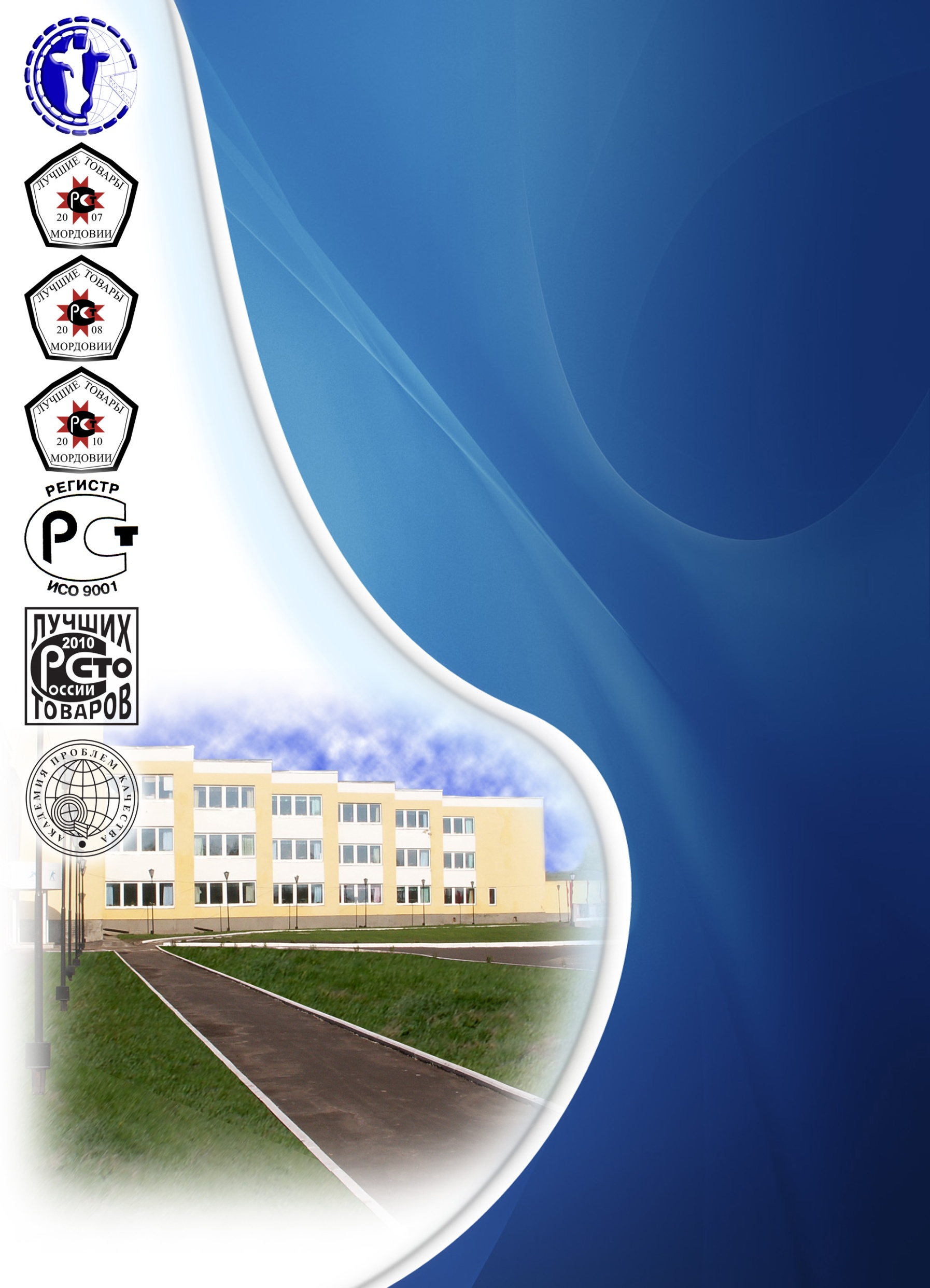 1
Министерство образования Республики Мордовия
Государственное бюджетное профессиональное образовательное учреждение Республики Мордовия  «Торбеевский колледж мясной и молочной промышленности»
ПРОЕКТ 3

Технолог PRO
18
ТЕКУЩАЯ СИТУАЦИЯ В РЕСПУБЛИКЕ МОРДОВИЯ
Послание Главы Республики Мордовия 2019
«… Внедрить методику «триального» профобразования. Третьей составляющей обучения должно стать освоение последних инноваций в изучаемой сфере… »
790 197 жителей,  36,2 % сельское население 
30 предприятий мясо и молоко-переработки
Грантовая поддержка предприятий АПК
ПРОБЛЕМЫ
Техническая и технологическая отсталость  перерабатывающих предприятий 
Низкий уровень внедрения инноваций  на пищевых предприятиях (13%)
Отсутствие ежегодных обновлений ассортиментного ряда продукции ( 5 и более процентов)
19
20
УЧАСТНИКИ ПРОЕКТА 3 «Создание  центра профессионального развития и инноваций»
СЗ «САРМИЧ»

СК «ИЧАЛКОВСКИЙ»

МК"САРАНСКИЙ" 
АО "ДАНОН РОССИЯ"

МЗ «МОЛОКО»
ЦЕНТР ПРОФЕССИОНАЛЬНОГО
РАЗВИТИЯ И ИННОВАЦИЙ
ТКММП
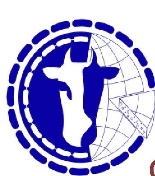 МИНСЕЛЬХОЗ РМ
МИНТРУД РМ
МИНОБР РМ
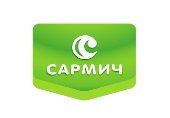 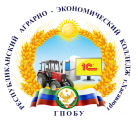 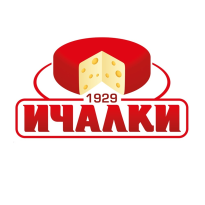 Компетенты
МТБ
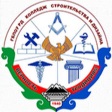 КФХ
СПК
ЛПХ
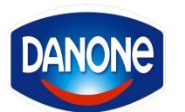 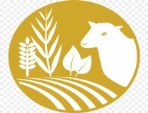 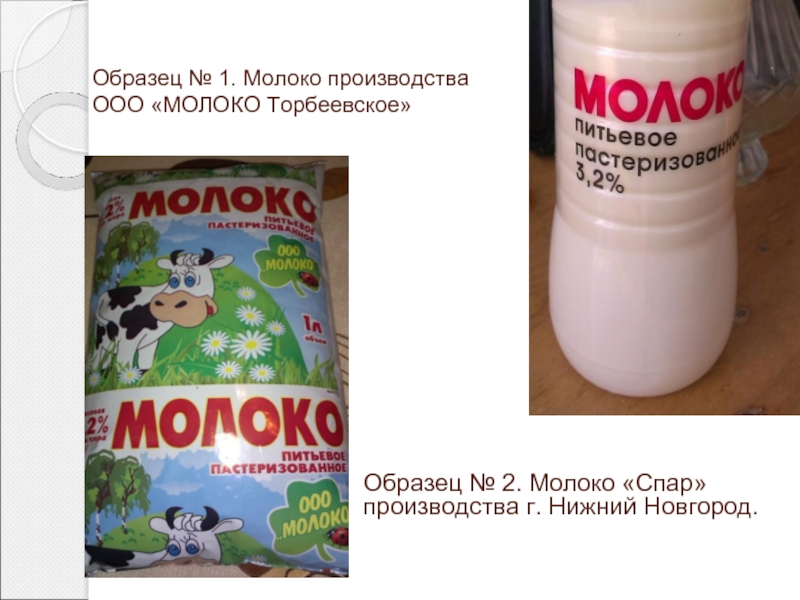 ИП
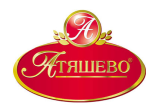 МК«АТЯШЕВСКИЙ»
Более 800 человек обученных по программам триального обучения
1350 человек, получивших консультации
Более 95 проектов и 300 инновационных технологических решений
СТУДЕНТЫ
СПЕЦИАЛИСТЫ 
БЕЗРАБОТНЫЕ 
50+
САМОЗАНЯТЫЕ
АГРОГРУППА 
«ХОРОШЕЕ ДЕЛО»
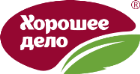 21
Карта ресурсов зоны развития
22
ЭФФЕКТЫ ОТ РЕАЛИЗАЦИИ ПРОЕКТА 3 «ТЕХНОЛОГ- PRO»
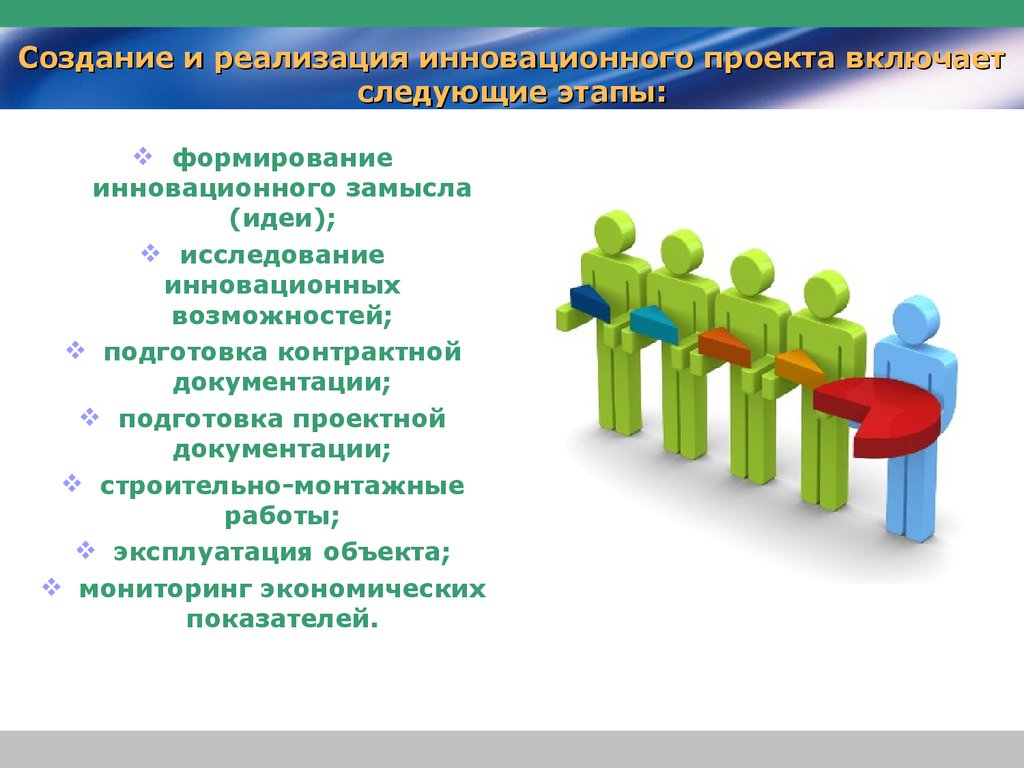 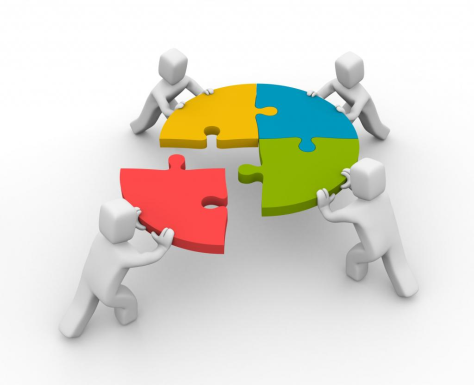 СТУДЕНТЫ
КОЛЛЕДЖ
Новая модель подготовки

Новые компетенции педагогов
Новые компетенции в сфере инноваций
Инициация собственных инновационных проектов
РЕГИОН
ПРЕДПРИЯТИЕ
Эффективная региональная экономика
Профессионально подготовленные кадры
Кадры для инновационного социально-ориентированного развития
Повышение эффективности производства
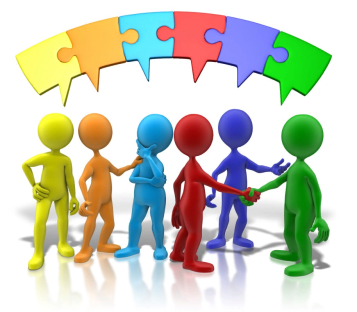 22
20
Создание образовательно-производственного кластера для реализации краткосрочных программ по подготовке кадров для пищевой промышленности
КЛАСТЕРНОЕ ВЗАИМОДЕЙСТВИЕ В РЕЗУЛЬТАТЕ РЕАЛИЗАЦИИ ПРОЕКТОВ
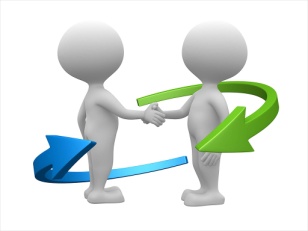 Повышение  
квалификации и подготовка  по направлениям,  востребованным в 
экономике


Самозанятость 
сельского населения
 Развитие сельскохозяйственной 
кооперации


Развитие малого 
бизнеса
 Повышение технологичности
производства
ФОРМУЛА БУДУЩЕГО
Создание центра практического обучения  в сфере сельскохозяйственной кооперации и поддержки фермеров
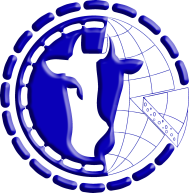 «ТКММП»
ВЕРИМ В СЕЛО
Создание  центра профессионального развития и инноваций
ТЕХНОЛОГ- PRO